626 Area Code Region
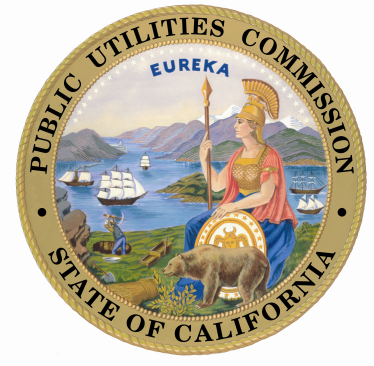 California Public Utilities Commission
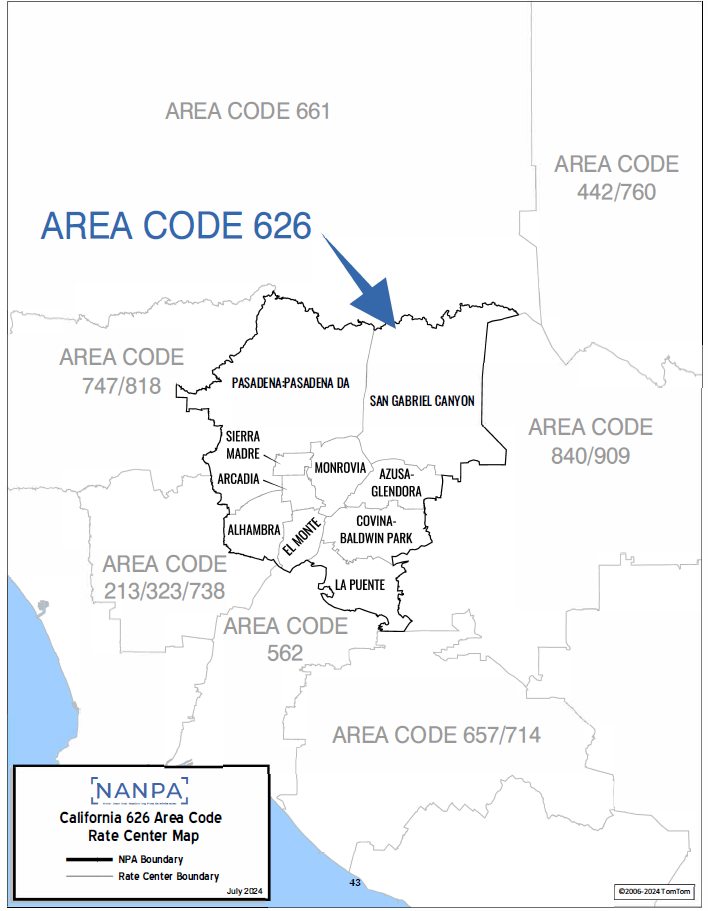 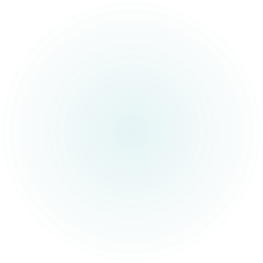 2
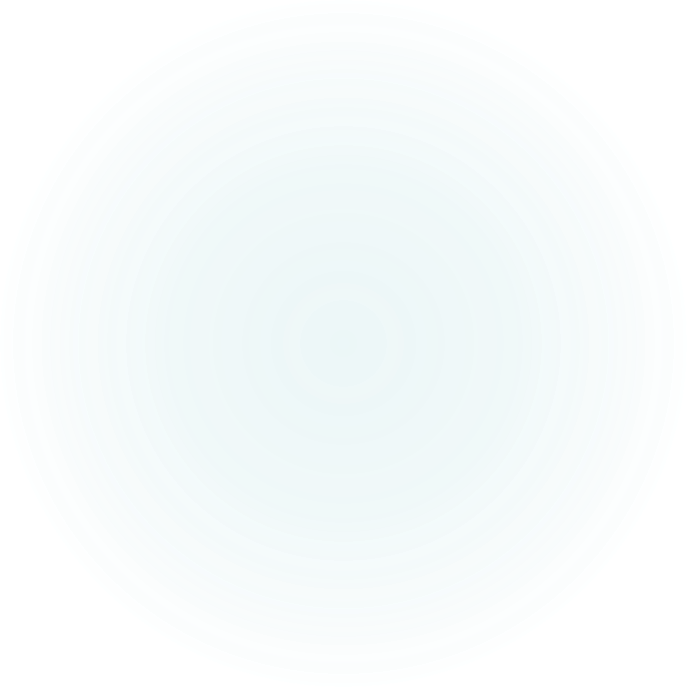 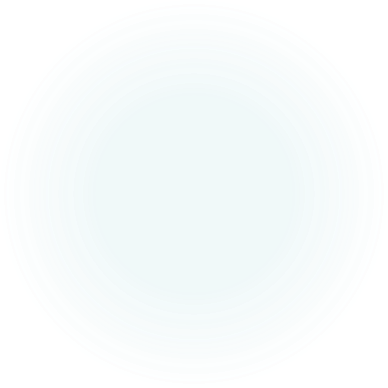 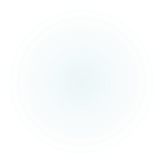 3
California Public Utilities Commission’s Role
4
Purpose and Objectives
5
626 Area Code History
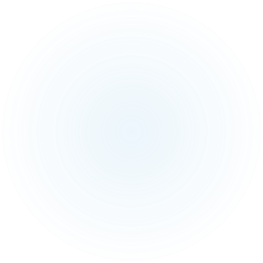 6
NANPA’s Responsibilities
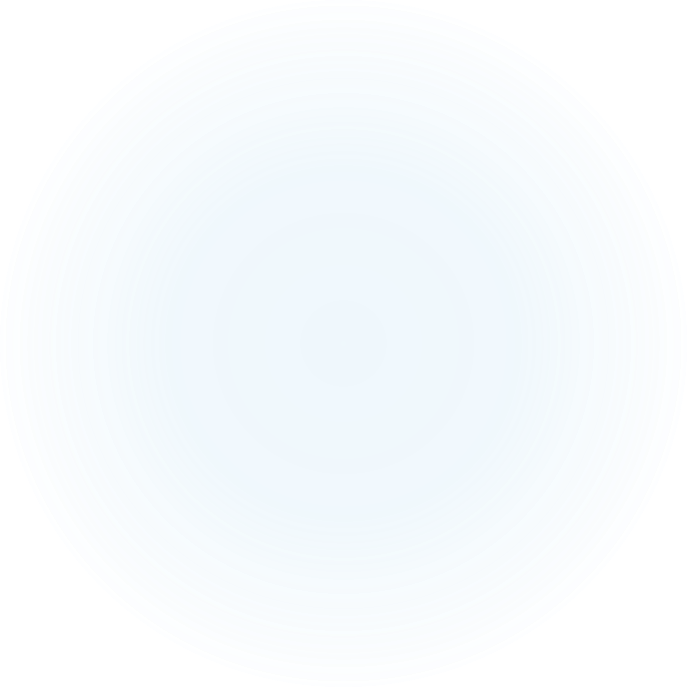 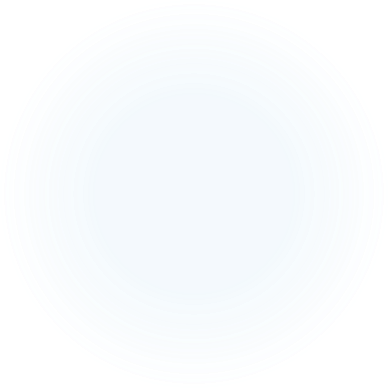 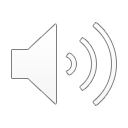 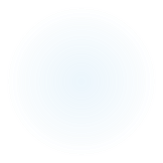 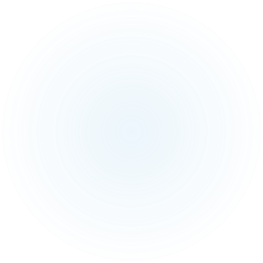 7
Factors to Consider in Area Code Exhaust Forecast
Assignment history of prefixes

Current growth in the telecommunications industry

Annual increase in the demand for prefixes in the area code
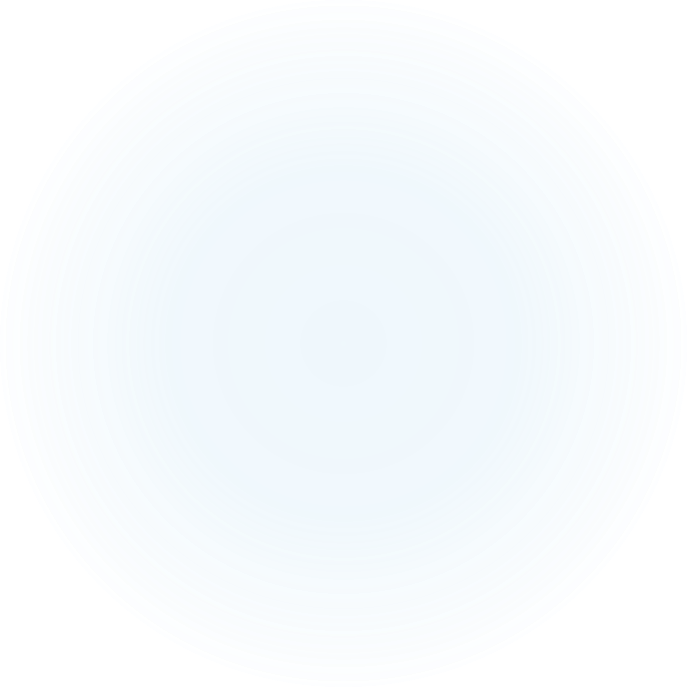 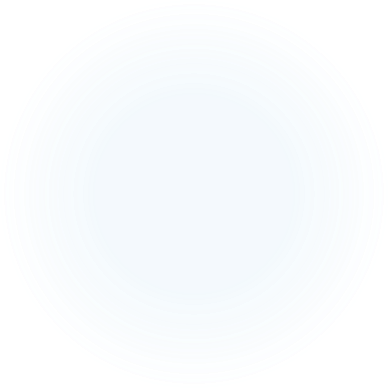 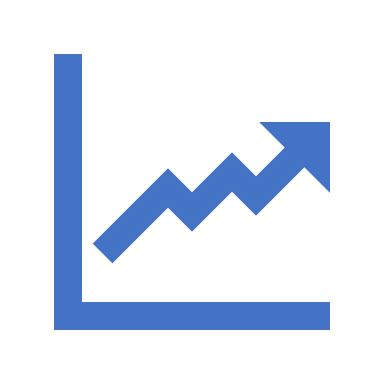 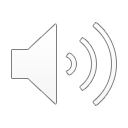 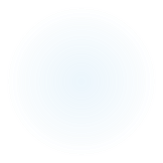 Rate Centers
8
Area codes are geographically specific.
Each area code is divided into local serving area called rate centers.
There are 10 rate centers in the 626 area code.
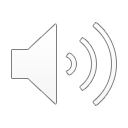 626 Area Code Background
9
The 626 area code encompasses a large portion of the San Gabriel Valley containing the eastern portion of Los Angeles County.
51 service providers provide phone service within the 626 area code.
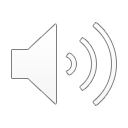 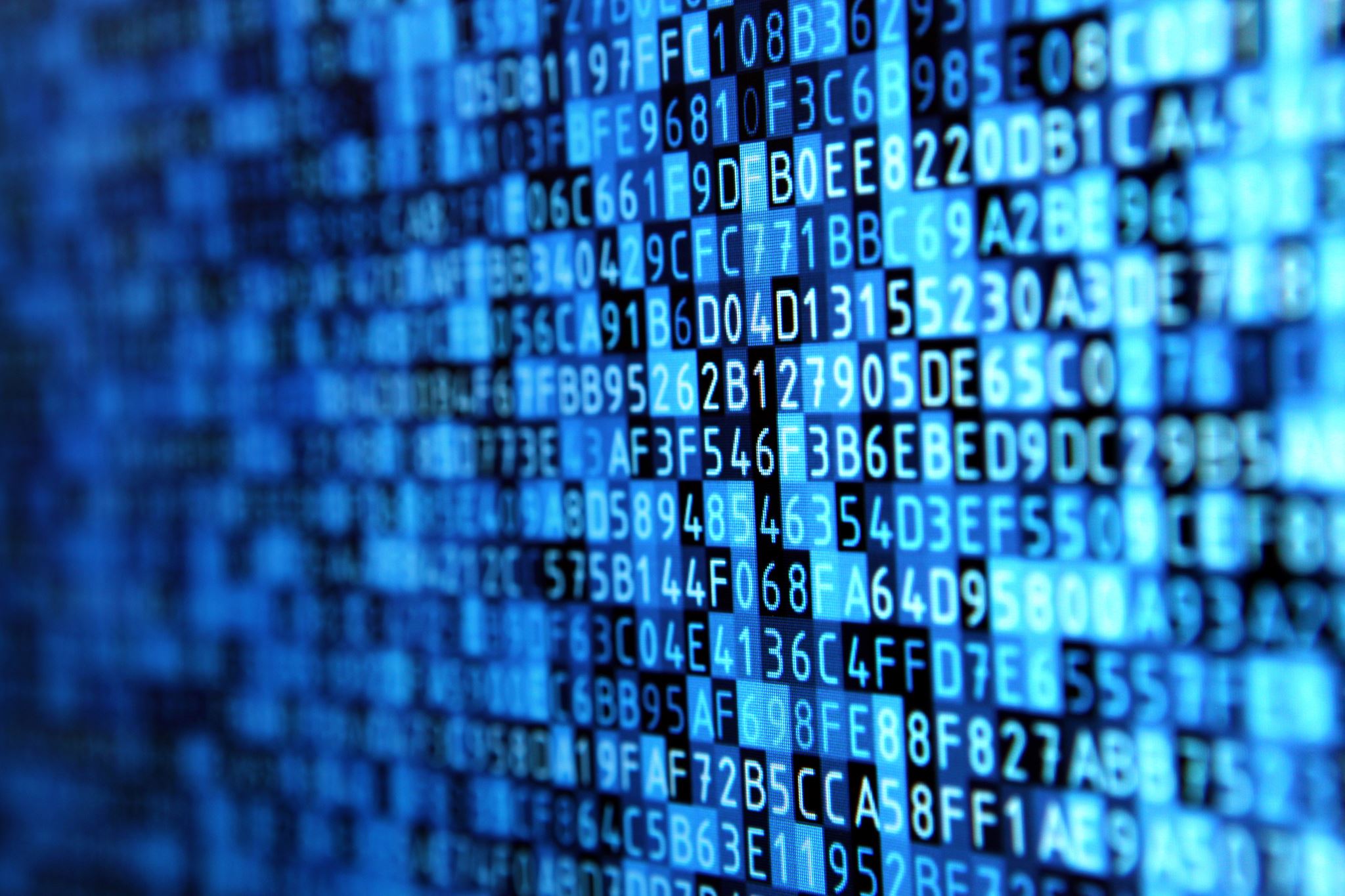 10
Number of Prefixes Remaining
As of March 2025, the 626 area code has 61 available prefixes or about 8% remaining. The available prefixes are expected to run out or “exhaust” by 4th Quarter 2027.
A new area code, or relief, is needed to replenish the supply of prefixes.
Each prefix is uniquely assigned to a rate center.
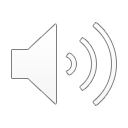 11
626 Area Code Overlay Relief Method
An additional area code is the only relief option for the 626 area code overlay.
California has introduced seventeen new area codes using the overlay method.
The 530 area code geographic area is already an overlay region.
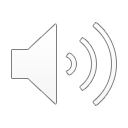 12
Impacts of the Proposed Overlay
All current customers will keep their existing area code and telephone number.
Customers in this area may be assigned a number in the new area code when the 626 area code prefixes are no longer available for assignment.
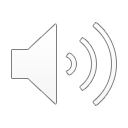 13
Impacts of the Proposed Overlay
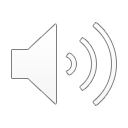 14
Estimated Implementation Schedule of the Proposed Overlay
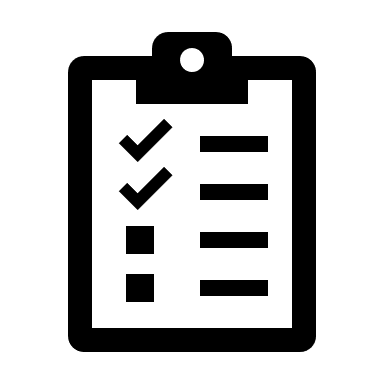 Estimated Implementation Intervals:
NANPA Filed Application with CPUC
1st  Quarter 2025
CPUC Decision
1st Quarter 2026
Introduction of the New Area Code
2nd Quarter 2027
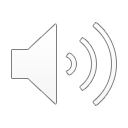 15
Questions & Comments
Questions and comments concerning the information in this presentation may be submitted to the Public Advisor’s Office no later than June 13, 2025.

Email:  public.advisor@cpuc.ca.gov
Postal mail: CPUC Public Advisor’s Office320 W. 4th Street, Suite 500                          Los Angeles, CA 90013                    
Phone:  (866) 849-8390
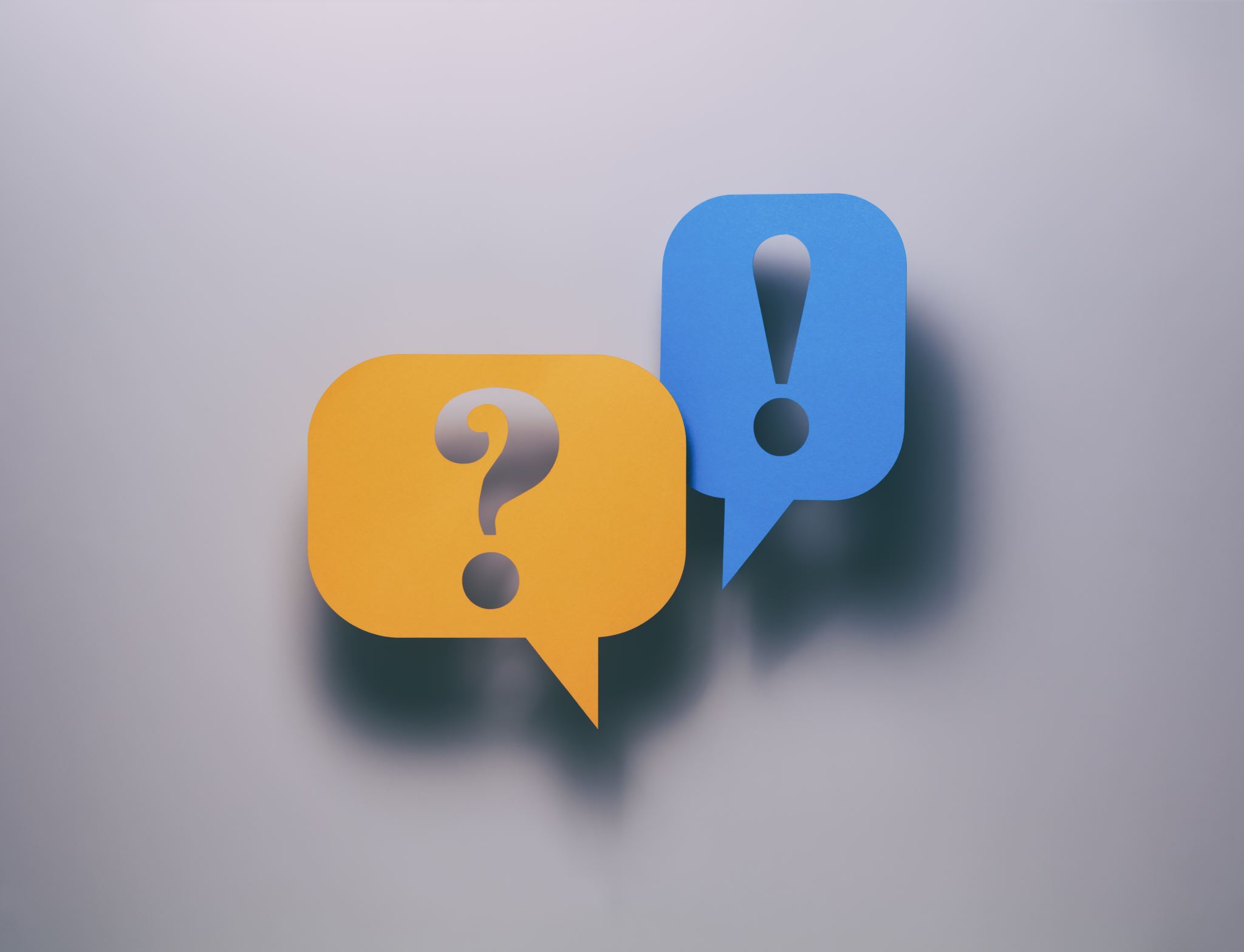